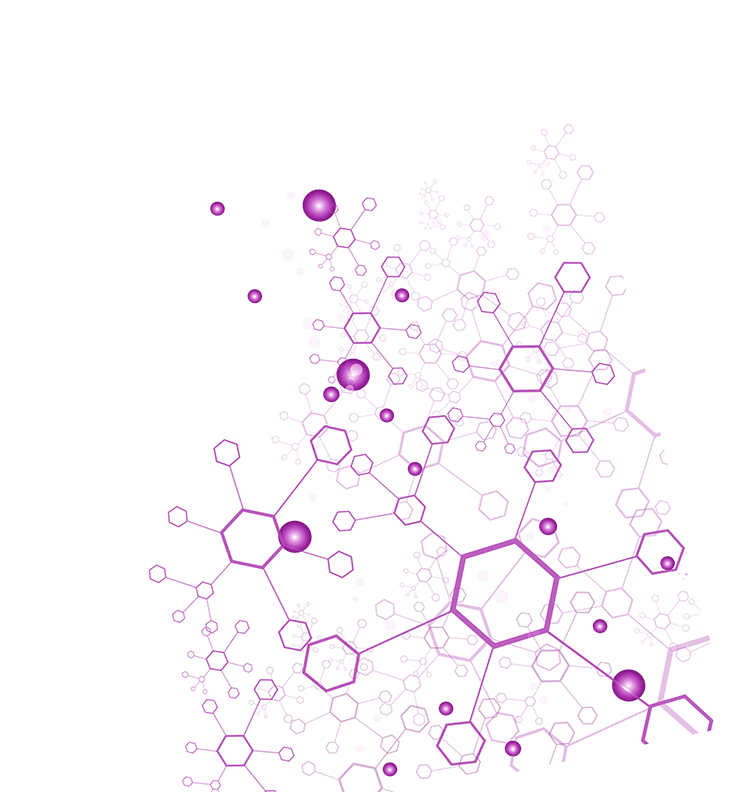 实验室安全知识培训
博富特咨询
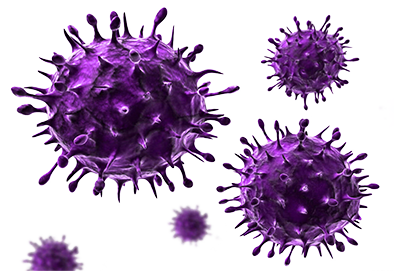 全面
实用
专业
关于博富特
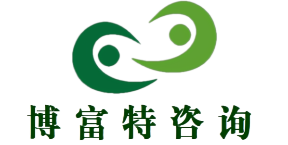 博富特培训已拥有专业且强大的培训师团队-旗下培训师都拥有丰富的国际大公司生产一线及管理岗位工作经验，接受过系统的培训师培训、训练及能力评估，能够开发并讲授从高层管理到基层安全技术、技能培训等一系列课程。
 我们致力于为客户提供高品质且实用性强的培训服务，为企业提供有效且针对性强的定制性培训服务，满足不同行业、不同人群的培训需求。
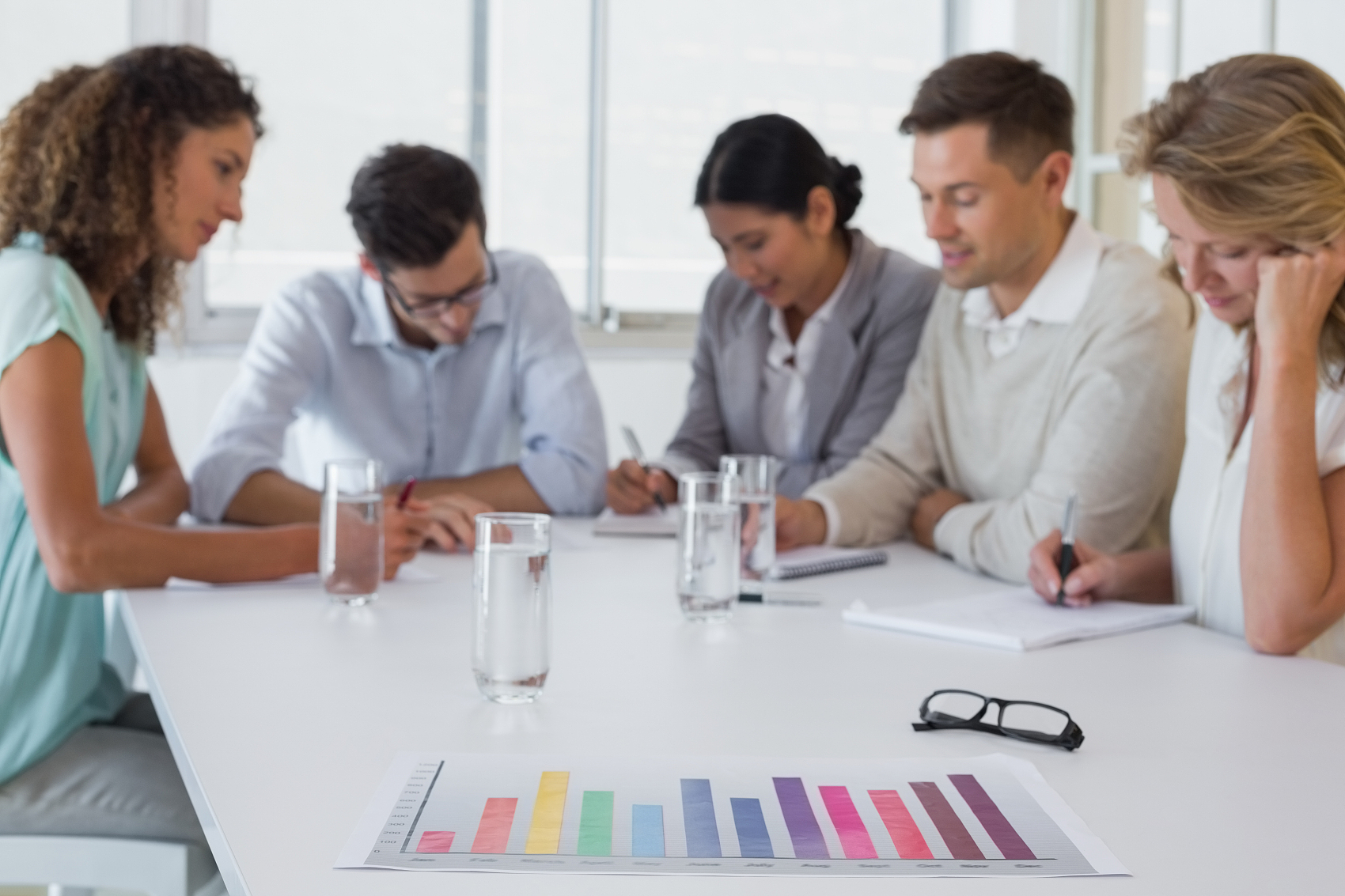 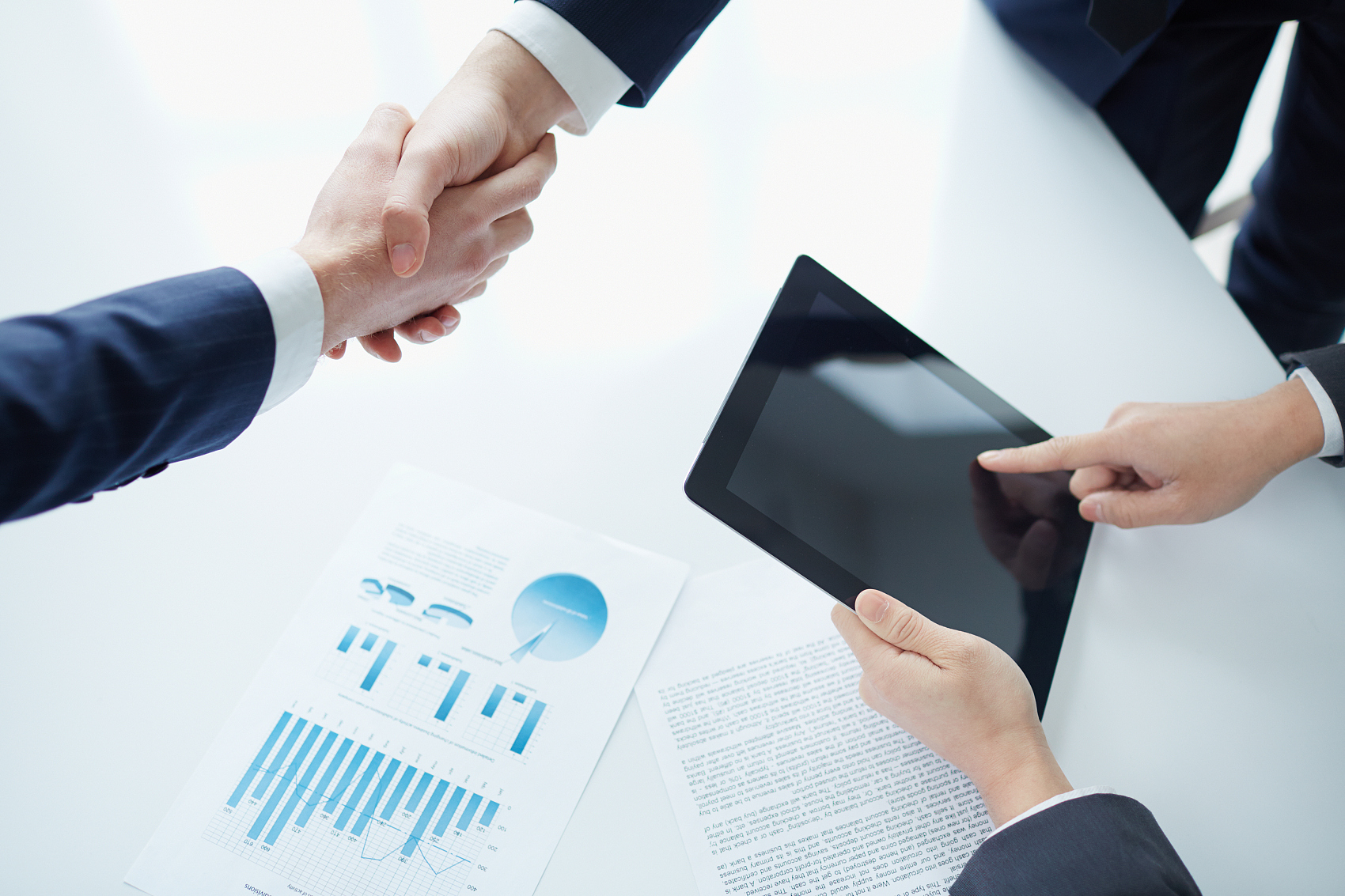 博富特认为：一个好的培训课程起始于一个好的设计,课程设计注重培训目的、培训对象、逻辑关系、各章节具体产出和培训方法应用等关键问题。
培训大纲
实验室安全的重要性
01
危险化学品的使用和防护
02
03
认识实验室的危险
04
如何做好实验室的安全工作
01
实验室安全的重要性
实验室安全的重要性
重要性的两方面
01
实验室中的不安全行为
06
02
实验室中的危险源
03
05
04
事故案例分析
实验室中的不安全环境
事故发生的原因
实验室安全的重要性
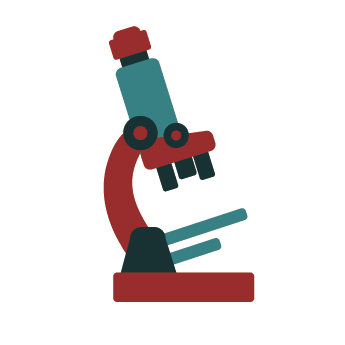 实验室安全的重要性
实验室的环境管理是关系实验室工作人员和周围群众的安全和健康的一项系统工程，它是一门设计知识面广泛的科学。
为了保护实验室人员的安全和健康，防止环境污染，保证实验室工作安全而有效的进行是实验室管理工作的重要内容
实验室安全的重要性
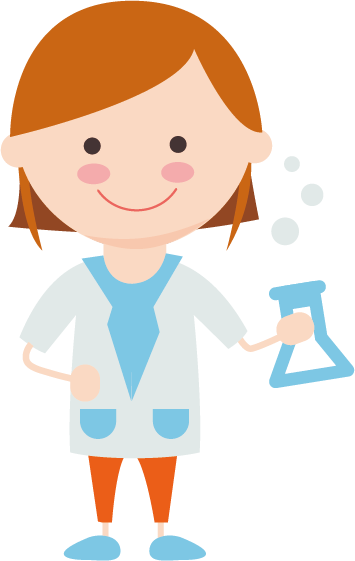 1、实验室安全的重要性的两个方面
防止实验室意外师哥发生，保障实验室人员人身安全及健康，并减少因事故造成的财产和人员损失
建立个人安全意识，主动学习知识以及注意安全行为
实验室安全的重要性
2、化验室中存在哪些危险源
药品存放着大量危险化学药品和玻璃制品，即使最安全的化学药品也有潜在危险
危险化学品
电、设备
设有加热设备和电器开关，存在火灾和触电危险
微生物
致病菌污染的危险
高压容器
高压灭菌锅
检验过程常见问题
如若我们在实验室做实验室不小心，意外便容易发生
实验室安全的重要性
3、事故案例
因高压灭菌锅维护检查不到位，密封圈爆裂高位蒸汽烫伤操作员工
消减对策实施：
定时做岗位巡检，确保安全附件齐全、灵敏、可靠，严禁超温、超压运行，只允许技术熟练的人进行操作及维修，并严格按照操作规程进行
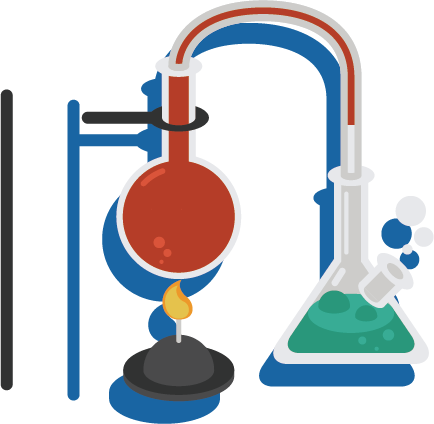 实验室安全的重要性
3、事故案例
某化验室用电磁炉进行有机溶剂（乙醚+石油醚混合液）的挥发，在非标准的通风橱内进行牛奶样品脂肪化验。实验工作结束后，在橱内断开电磁炉电源时，通风橱内挥发出混合蒸汽与明火相遇既然。一团火球喷出，烧伤了正在做检验的操作人员的脸部
原因分析：
1、化验室通风橱的设计不适用于易燃易爆药品的化学实验，橱窗玻璃为上下两位固定式开关。
2、通风橱的电源设计不符合安全操作要求，加热电器设备不具备防爆功能
3、操作人员不熟悉操作流程，有违章作业的行为。
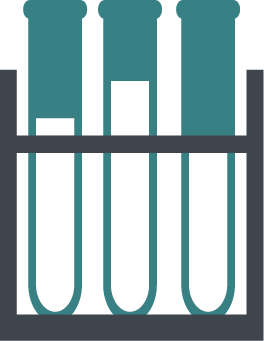 实验室安全的重要性
3、事故案例
2002年9月，某公司的化验员采用乙醚和石油醚加热挥发做完奶样品的脂肪试验后，将未完全挥发尽的实验样品，放入了烘干箱，实验样品在烘箱内继续在挥发乙醚和石油醚的残余气体，当释放出的混合气体达到一定浓度时，受烘干箱内温度和明火影响，造成了着火爆炸。
事故防范措施：
1、在进行奶脂肪实验时，必须认真执行操作规程，确认完成试验后，方可将实验样品放入烘箱内烘干。
2、操作易燃易爆化验品时，必须熟悉相关药品的理化性能，严格履行安全作业的技术要求。
3、加强安全作业管理和专业知识的培训学习，严格按科学的方法进行试验或检验。
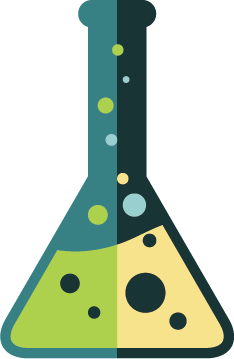 实验室安全的重要性
4、事故发生的原因
化验室安全包括防火、防爆、防毒、防腐蚀、保证压力容器和气瓶的安全、电气安全和防止环境污染等方面。加强以上方面的管理，创造安全、良好的实验室工作环境，是每个实验室工作者必须认真完成的工作。
不安全的环境
各实验室新录用人员进入化验室实习和上岗前都必须经过实验室安全知识培训，上岗考核中必须有此项内容的考核，实验室安全考核达到要求后方可从事其它操作技能方面进行考核。在岗检验员每半年至少一次实验室安全知识培训，强化安全知识。
不安全的行为
实验室安全的重要性
5.实验室中不安全的环境
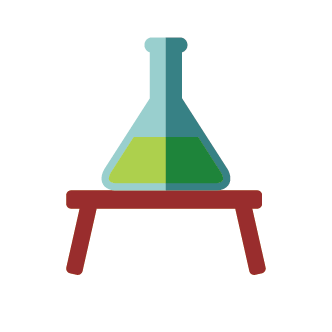 意指化学实验室內各项硬件设备的陈设放置或维护不当而形成的不安全环境
电器电线老旧，易造成漏电事件或因电线走火引发火灾。
气体钢瓶未固定妥当，易因地震或其他因素造成倾倒、滚动，引爆炸
实验室安全的重要性
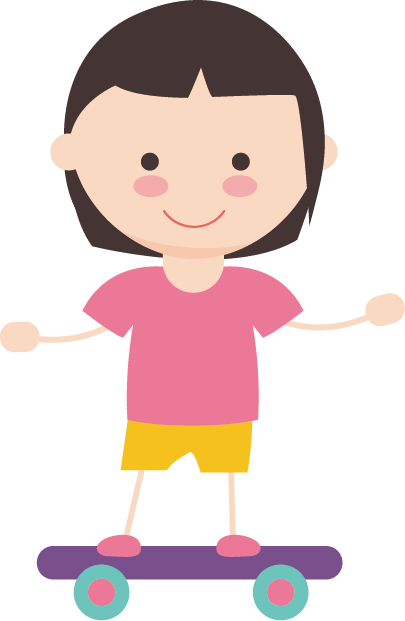 6.实验室中不安全的行为
不适当的态度
缺乏知识或技能
不适当的机械或物质的操作行为
实验室安全的重要性
6.实验室中不安全的行为
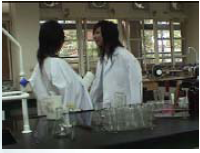 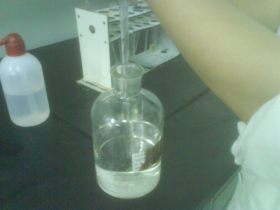 使用标签不明的试剂
随意交谈、不按照标准要求穿着工作服
实验室安全的重要性
6.实验室中不安全的行为
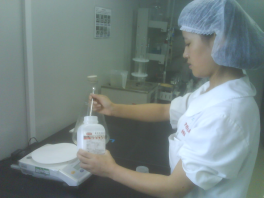 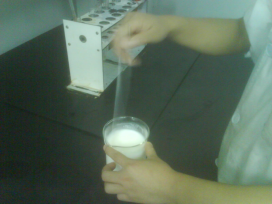 称取腐蚀性药品不带防护用具
用温度计当做搅拌棒
实验室安全的重要性
6.实验室中不安全的行为
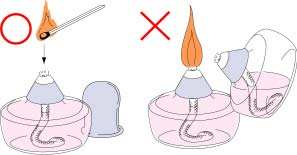 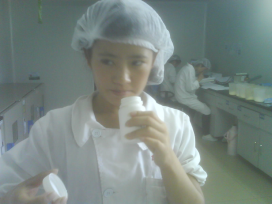 用鼻嗅来鉴别化学药品的成分
酒精灯与酒精灯对火
02
危险化学品的使用和防护
危险化学品的使用和防护
化学药品的警告标识
01
气瓶的安全使用
06
02
化学药品的分类
03
05
04
使用药品防毒注意事项
汞的安全使用
使用药品防火防爆注意事项
危险化学品的使用和防护
化学药品的警告标识
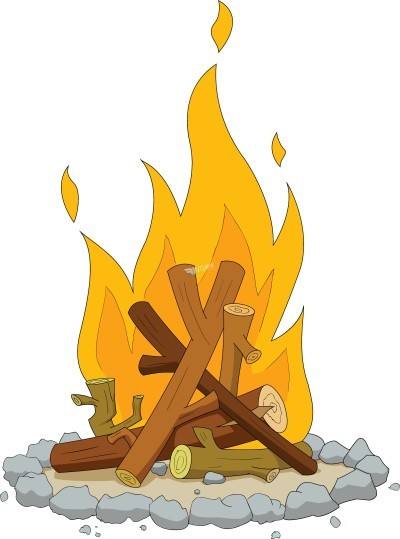 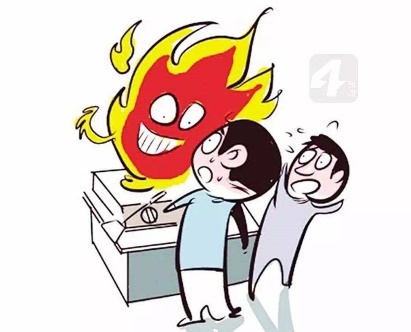 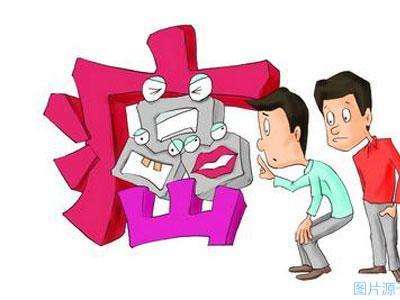 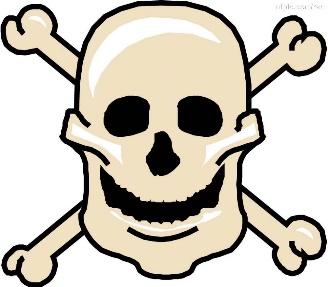 致癌物
易燃
有毒
氧化性
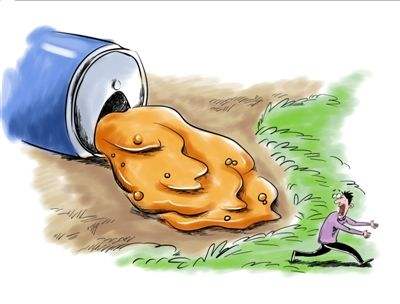 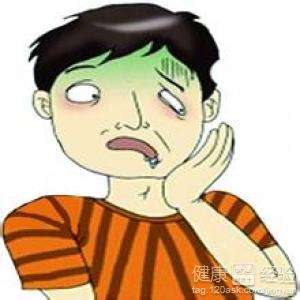 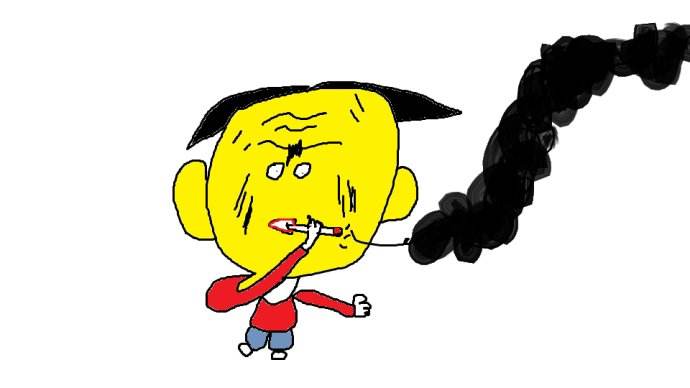 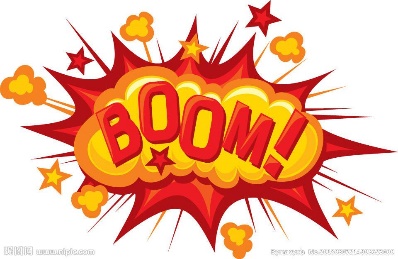 有害
爆炸性
刺激性
腐蚀性
危险化学品的使用和防护
爆炸物
在外界作用下（如受热、受压、撞击）能发生剧烈的化学反应，瞬时产生大量气体和热量发生爆炸的物品

一般结构为：
O—O、O—Cl（氯酸或高氯酸）；
N-X（氮的卤化物）；
N=O（硝基或亚硝基化合物）等。
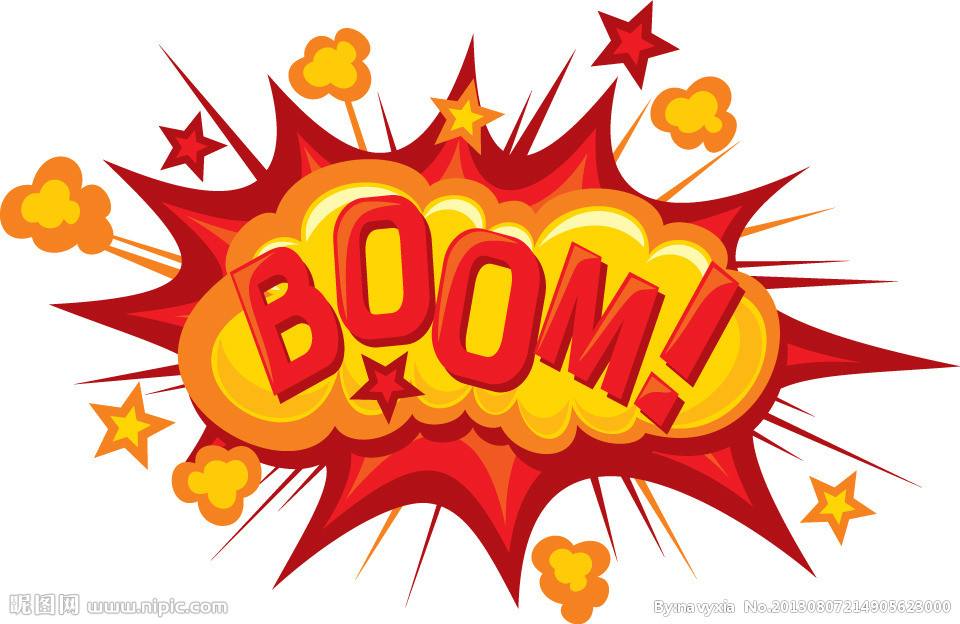 危险化学品的使用和防护
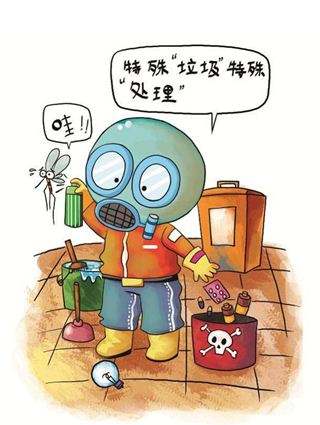 气体
易燃气体    
例如氢气、天然气、乙炔、液化石油气。
非易燃、非毒性气体有窒息性    
如氮气、二氧化碳有氧化性如氧气。
毒性气体半数致死浓度小于5000ppm者     
例如：氯气、氨气。
危险化学品的使用和防护
易燃液体
常温下以液体状态存在，遇火容易引起燃烧，其闪点在45°C以下的物质叫易燃物质。
其特性有：蒸汽易燃易爆性，受热膨胀性，易聚集静电，高度的流动扩展性，与氧化性强酸及氧化剂作用，具有不同程度的毒性等。
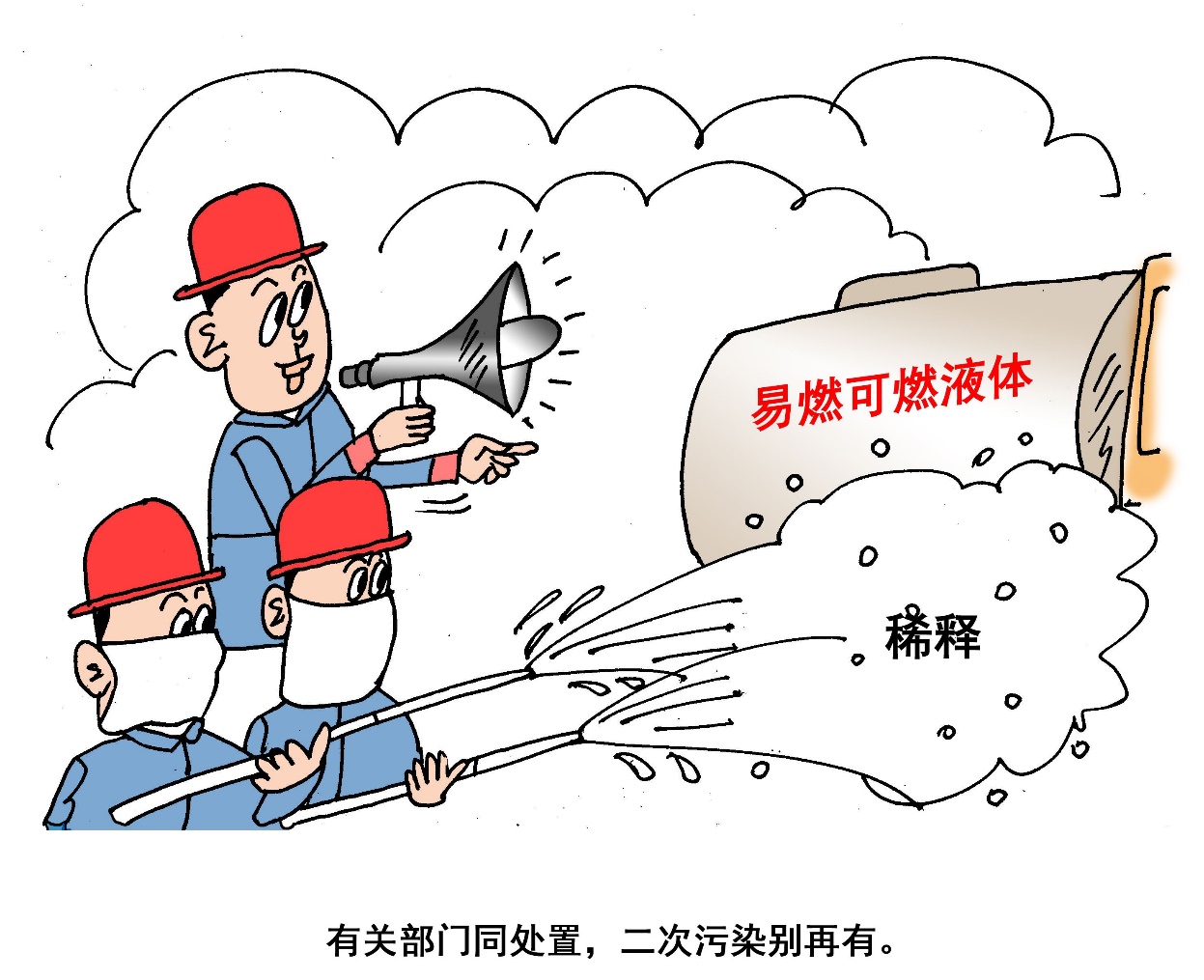 危险化学品的使用和防护
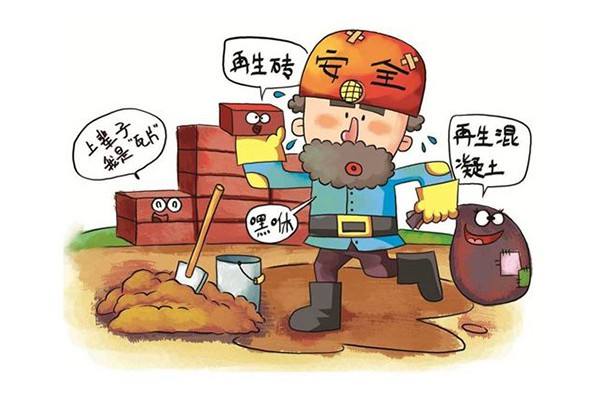 易燃固体及自燃物品和遇湿易燃物品
易燃固体
摩擦或遇热易与燃烧之固体，例如：红磷
自燃物质
与空气接触发热著火，或易与自燃发热者，如白磷、镁粉末及其他金属粉末。
禁水性物质
  与水接触反应产生易燃气体者，如：金属钾、金属钠、碳化钙等物质、具有与水接触能放出易燃的气体。
危险化学品的使用和防护
氧化剂和有机过氧化物
氧化性物质
能释放出氧，帮助还原性物质燃燃者，如亚硝酸钠、重铬酸钾、硝酸银、高氯酸、硝酸钾
有机过氧化物
有机物含有过氧分子结构，易分解爆炸、燃烧或与其他物质发生反应者。例如：过氧化氢
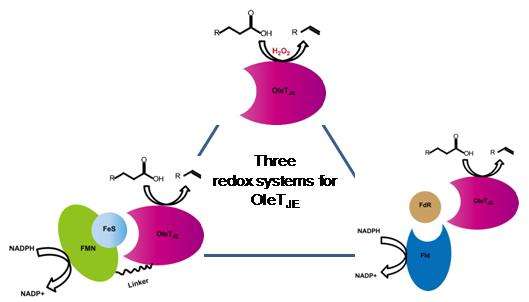 危险化学品的使用和防护
毒性物质
由于吞食、吸入或与皮肤接触，有致人于死、严重者伤害或有害健康者。
例如：如CO、HCN、CI2、 NH3、SO2、SO3；有毒药品：N-1奈基乙二胺盐酸盐，四氯化碳、三氯甲烷、甲醇（吸入可损坏神经、肝和肾）水银（剧毒可产生蒸汽）、汞（剧毒可产生蒸汽）、红色碘化汞（剧毒可产生蒸汽）铬酸钾、重铬酸钾等
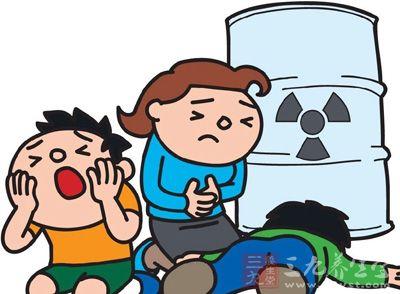 危险化学品的使用和防护
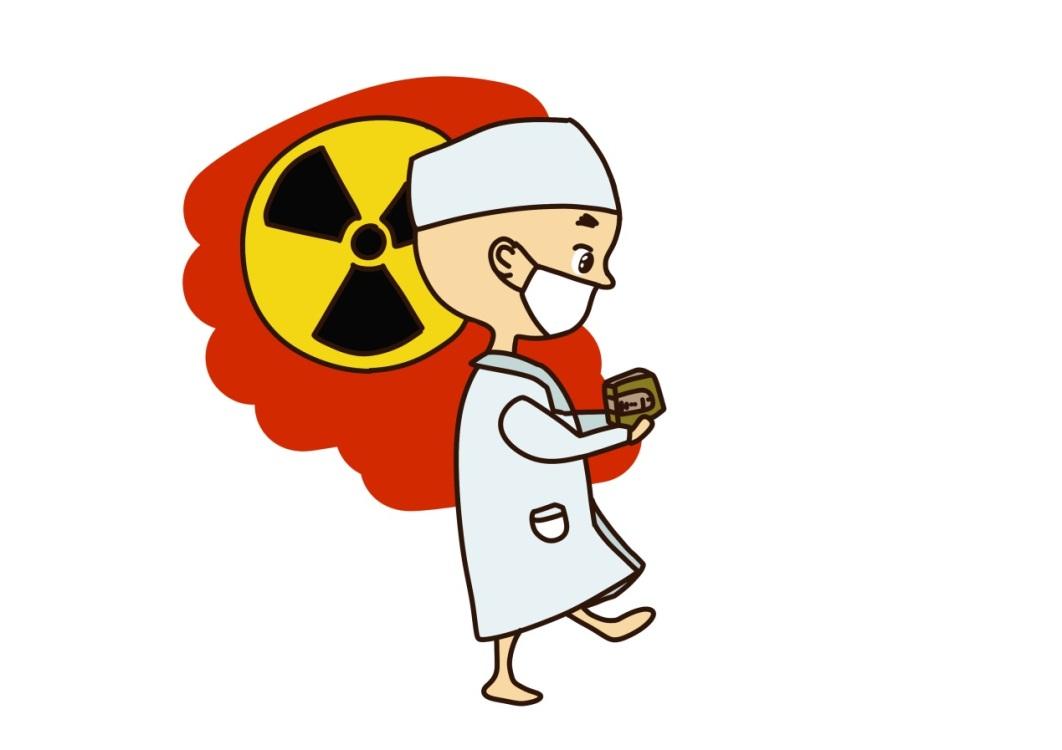 放射性物质
某些物质的原子核能发生衰变，放出我们肉眼看不见也感觉不到，只能用专门的仪器才能探测到的射线，物质的这种性质叫作放射性
一般都是原子质量很高的金属，像钚 ，铀，等。放射性物质放出的射线主要有α射线、β射线、γ射线、正电子、质子、中子、中微子等其他粒子。
危险化学品的使用和防护
腐蝕性物质
接触这些物质会灼伤皮肤，会侵蚀物品。
例如：硫酸、盐酸、硝酸、氢氧化钠。
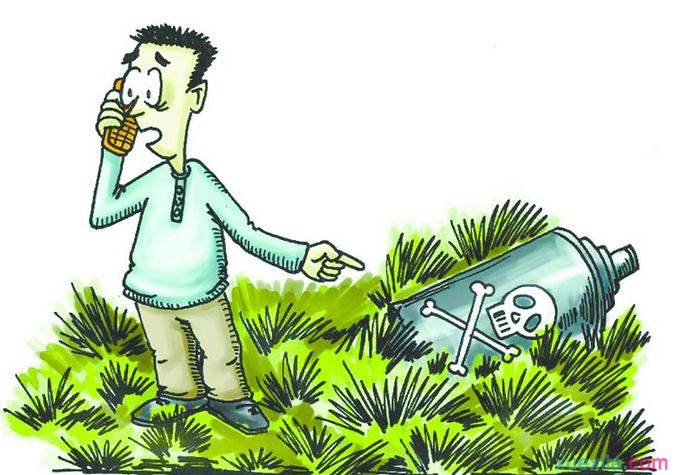 危险化学品的使用和防护
使用药品防毒注意事项
实验前应了解所用药品的毒性、性能和防护措施；
使用有毒气体（如H2S, Cl2, Br2, NO2, HCl, HF)应在通风橱中进行操作；
苯、四氯化碳、乙醚、硝基苯等蒸汽经常久吸会使人嗅觉减弱，烃、醇、醚等有机物对人体有不同程度的麻醉作用，必须高度警惕，操作时戴防护口罩；
如 HF 侵入人体，将会损伤牙齿、骨骼、造血和神经系统；
三氧化二砷、氰化物、氯化高汞等是剧毒品，吸入少量会致死。
有机溶剂能穿过皮肤进入人体，应避免直接与皮肤接触；
剧毒药品如汞盐、镉盐、铅盐等应妥善保管；
危险化学品的使用和防护
使用药品防火、防爆注意事项
乙醚、酒精、丙酮、二硫化碳、苯等有机溶剂易燃，要远离明火和电火花，实验室不得存放过多，切不可倒入下水道，以免集聚引起火灾；
金属钠、钾、铝粉、电石、黄磷以及金属氢化物要注意使用和存放，尤其不宜与水直接接触；
氢、乙烯、乙炔、苯、乙醇、乙醚、丙酮、乙酸乙酯、一氧化碳、水煤气和氨气等可燃性气体与空气混合至爆炸极限，一旦有一热源诱发，极易发生支链爆炸；
过氧化物、高氯酸盐、叠氮铅、乙炔铜、三硝基甲苯等易爆物质，受震或受热可能发生热爆炸。
对于预防热爆炸，强氧化剂和强还原剂必须分开存放，使用时轻拿轻放，远离热源。
危险化学品的使用和防护
汞的安全使用
汞是化学实验室的常用物质，毒性很大，且进入体内不易排出，形成积累性中毒；
汞不能直接露于空气中，其上应加水或其他液体覆盖；
任何剩余量的汞均不能倒入下水槽中；
储汞容器必须是结实的厚壁器皿，且器皿应放在瓷盘上；
装汞的容器应远离热源；
万一汞掉在地上、台面或水槽中，应尽可能用吸管将汞珠       收集起来，再用能形成汞齐的金属片（Zn,Cu, Sn等）在汞溅处多次扫过，最后用硫磺粉覆盖；
实验室要通风良好；手上有伤口，切勿接触汞。
危险化学品的使用和防护
气瓶的安全使用
化学实验常用到高压储气钢瓶和一般受压的玻璃仪器，使用不当，会导致爆炸，
气体钢瓶的识别（颜色相同的要看气体名称）
氧气瓶 天蓝色；      氢气瓶深绿色； 
氮气瓶 黑色；        纯氩气瓶 灰色；
氦气瓶  棕色；       压缩空气 黑色；
氨气瓶 黄色；        二氧化碳气瓶黑色。
实验室安全的重要性
气瓶的安全使用
气瓶的使用注意事项：
气瓶应专瓶专用，不能随意改装；
气瓶应存放在阴凉、干燥、远离热源的地方，易燃气体气瓶与明火距离不小于 5 米；
氢气瓶最好隔离；
气瓶搬运要轻要稳，放置要牢靠；
各种气压表一般不得混用；氧气瓶严禁油污，注意手、扳手或衣服上的油污；
开启气门时应站在气压表的一侧，不准将头或身体对准气瓶总阀，以防阀门或气压表冲出伤人。
03
认识实验室的危险
认识实验室的危险
化验室危险源辩识与分析
认识实验室的危险
化验室危险源辩识与分析
认识实验室的危险
化验室危险源辩识与分析
认识实验室的危险
化验室危险源辩识与分析
04
如何做好实验室的安全工作
7
微生物室的安全操作
如何做好实验室的安全工作
1
明确的安全管理制度
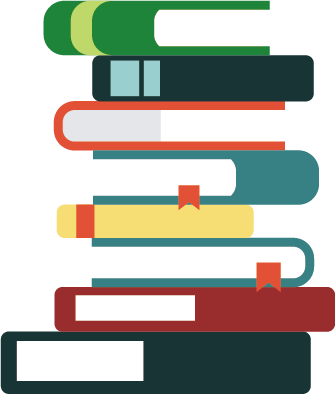 2
检验人员的安全岗位职责
3
3
化验室的良好工作环境
4
严格的安全守则
5
安全事故的防御措施
6
意外发生时的紧急应变程序
如何做好实验室的安全工作
1、明确的安全管理制度
化验室必制定与安全有关的管理制度，同时要求每位员工必须遵守！
如《安全管理手册》，包括《一般安全守则》,《危险化学品管理制度》《微生物实验室安全与操作规程》等等。
化验室必须配备相应的安全检查记录,以记录各环节的安全运行情况,
如《设备使用记录》,《设备维护记录》.《危险化学品领用记录》,《有毒品领用记录》,《干燥箱及高温炉监控记录》等!实验人员必须认真填写和监控!以防止仪器失准或安全事故发生!
如何做好实验室的安全工作
2、检验人员的岗位职责
检验人员必须熟悉业务，熟悉仪器的使用及性能，熟悉有关化学试剂尤其是危险化学品的性能。
实验前后必须对所用仪器的电源、水源进行检查，确认一切正常后才可进行工作，实验完毕后关闭水电方可离开！
化验室重点的安全隐患是：电！水！火！药！
化验员切记不要在实验过程中饮食，以防误饮化学溶液！或沾染化学试剂！
如何做好实验室的安全工作
3、化验室的良好工作环境
必要的安全应急设备设施
消防器材如：灭火器（二氧化碳），消防栓，砂袋等。并熟悉每种灭火器材的使用方法及最佳的灭火效果！
化验员在实验过程中应经常检查电器设备的插头、插座、电线、接触器是否完好。
防止漏电！并准确知道实验室水、电总闸和分闸的位置，切记排风橱内不要用电源！
备有工作服，化验员在实验过程中必须穿工作服，
如何做好实验室的安全工作
3、化验室的良好工作环境
检验员要保持整洁的工作环境
试剂、仪器要摆放有序；及时清理废弃物品！
盛化学药品的瓶子和仪器用完后应及时盖好，防止药品挥发或洒出！
药品洒出后，酸液用碳酸氢钠中和，碱液用硼酸中和！  水银洒出后应用滤纸吸或洒上硫黄粉后再进行清理！
切记不要用水银温度计当作搅拌棒，因为来自一小滴的水银蒸汽都是剧毒的！
如何做好实验室的安全工作
3、化验室的良好工作环境
对废弃物的排放
实验时，取用药品要适量，避免产生过多的废气、废液和废渣。
有害废气应用适当的试剂予以吸收。
一般酸碱液可经过大比例稀释以后直接 排放。
剧毒化学品的废弃物应专门收集，加帖标识送环保公司进行处理。
如何做好实验室的安全工作
4、严格的安全守则
药品取用时的安全操作：
取用过程中必须保证每种试剂的标识完整！
易燃易挥发品必须在排风橱中取用！取用数量尽可能少！
有毒品取用时切记触及伤口或误入口中！
如何做好实验室的安全工作
4、严格的安全守则
化验过程中的安全操作：
强酸溶液配制时必须是酸注入水中（不能相反）并不断搅拌，待溶液冷却到室温后再倒入试剂瓶中！
有机试剂在实验过程中一定要远离明火！
不得把含有大量易燃易暴的溶剂或物品放入高温炉。
使用酒精灯时，注意不要将酒精灯装满，应不超过容量的2/3，灯内酒精不足1/4时应灭灯进行填充。
易燃液体的废液应倒入专用的容器进行收集，不得倒入下水道，以免引起爆炸事故
电炉、电烘箱周围严禁放置可燃、易燃物及挥发性液体
身上、手上沾有易燃物时应立即洗净并远离火源。
倾倒易燃液体时一定远离火源，瓶盖打不开时应避免加热或敲打。夏季高温时应先用水冷却再开启。
开关电源时切记不要用湿手，必要时要戴绝缘手套！
如何做好实验室的安全工作
5、安全事故的防御措施
实验室出入口的净空与灭火器的设置
实验室出入口要保持净空，避免拌倒或成为危害发生疏散时的阻碍。
实验室的地板也要保持干燥，以避免进出实验室的人员发生滑倒、跌倒等意外事故。
熟知实验室灭火器位置，并学会操作方法，以便火灾发生时进行紧急应变处置。
熟读化学实验注意事项
了解并遵守实验室的各项安全规定。
减少因不安全的行为而造成的危害
如何做好实验室的安全工作
5、安全事故的防御措施
熟悉实验室避难方向
清楚了解实验室中的避难方向，以便于如：火灾、地震等，造成实验室危害发生时，镇定且迅速的离开现场。
 注意实验室內空气流通
刚进入实验室时要先将窗户打开，让室內空气与户外新鲜空气有流通，避免缺氧身体不适的症状发生。
一般的废气会经由门窗排出实验室，故实验室应注意通风气流，污染的废气应迅速排除室外。
如何做好实验室的安全工作
5、安全事故的防御措施
个人防护装备的使用—工作服
进行化学实验时，身上应穿著工作服，以防止化学药品喷溅所造成的危害。
个人防护装备的使用—防护眼镜
未戴眼镜的同志应该借由防护眼镜的使用来保护双眼
正确使用防护眼镜，可以避免因化学物质的喷溅对眼睛造成的化学性伤害。
玻璃废弃物的处理
玻璃废弃物可能割伤或刺伤人体而造成危害，故应以较大型的容器集中盛装，以免玻璃器皿突出伤。
如何做好实验室的安全工作
5、安全事故的防御措施
废液的处理
一般实验室的废液可以区分为有机废液与无机废液两大类，因此处理的重点首要在分类储存。
回收时应避免废液混合后化学物之不相容性而发生爆炸或起火燃烧等化学性的危害发生。
抽气柜装置
如果化学药品会产生高浓度有害废气时，则注意应该在抽气柜中操作或取用。
如何做好实验室的安全工作
6、实验室意外发生时的紧急的紧急应变程序
进行实验时，若遇到天灾，例如：地震、火灾时：
要镇定不要慌张。
依照紧急逃难之程序，确保做好疏散避难之动作，以减少人员的伤亡
如果化学药品会产生高浓度有害废气时，则注意应该在抽气柜中操作或取用。
如何做好实验室的安全工作
1、火灾发生时的应变程序
一旦发生火灾，化验人员应冷静沉着，临危不惧，根据火灾性质进行灭火处理！
根据燃烧物的性质火灾可分为：A、B、C、D四类。
 A 类火灾：指木材、纸张、棉布等固体物质着火；最有效的灭火方式是水。 
 B 类火灾：指可燃性液体（石油化工产品、食用油、涂料稀释液）着火。最有效的灭火方式是二氧化碳灭火器。
C 类火灾：指可燃性气体（天然气、煤气、液化石油气）着火。最有效的灭火器为1211和干粉灭火器。 
D 类火灾：指可燃性金属（钾、钙、钠、镁、铝等）着火。最有效的灭火方式是砂土阻燃，切记不要用水、酸碱灭火器。
如何做好实验室的安全工作
1、火灾发生时的应变程序
燃烧必须具备的3个要素：
着火源、可燃物、助燃剂（O2），灭火就是去掉其中一个因素。

注意！电线路或设备起火时，应立即切断电源，用二氧化碳灭火器进行灭火。 
通知专业人员进行维修，一定不要用水灭火！
如何做好实验室的安全工作
1、火灾发生时的应变程序
如何做好实验室的安全工作
1、火灾发生时的应变程序
如何报警
发现火情要立即拨打“119”火警电话报警，讲明起火的详细地址，火势情况，留下报警人的电话号码和姓名。派人到路口接应消防车进入火场，也可采用敲锣、吹哨、呼喊等方法报警。
如何使用灭火器
将灭火器提手（压手）旁的铁销子拉环稍微转动或拔出，然后将橡胶软管的喷嘴或喷筒对准火源，人站在上风或侧上风方向，用手压住提手（压手），灭火剂即可喷出灭火。
如何做好实验室的安全工作
1、火灾发生时的应变程序
火灾的扑救
电器起火时，首先要切断电源，用干粉或气体灭火器、湿毛毯等将火扑灭，不可用水扑救。衣服、织物及小件家具着火时，将着火物拿到室外或卫生间等安全处用水浇灭，不要在家里扑打，以免引燃可燃物。
密闭房间着火时，注意不要急于开启门窗，以防止空气进入加大火势。将着火处附近的易燃易爆物放置到安全地方。
电线冒火花时，不能靠近，防止触电事故。关闭电源总开关或通知供电部门断电后扑救。
汽油、煤油、酒精等易燃物着火时，不要用水浇，只能用灭火器、细砂、湿毛毯等扑救。
如何做好实验室的安全工作
2、触电发生时的应变程序
人身安全防护（人体的安全电压是36V）
实验室常用电为频率 50 Hz, 200 V 的交流电。人体通过 1 mA的电流，便有发麻或针刺的感觉，10 mA 以上人体肌肉会强烈收缩，25 mA以上则呼吸困难，就有生命危险；直流电对人体也有类似的危险。
如何做好实验室的安全工作
2、触电发生时的应变程序
为防止触电，应做到：
  使用新电器设备之前，首先了解使用方法及注意事项，不要盲目接     电。
  在没有电工在场时，不可以私自接线！
  使用长时间不用的设备应预先检查其绝缘情况，发现有损坏的地方，应及时修理，不能勉强使用。
湿手不可触电，擦拭电器设备时应先断电，严禁用湿抹布擦电门或插座，也不允许把电器导线置于潮湿的地方，否则容易触电！
一切仪器应按说明书装接适当的电源，需要接地的一定要接地；
如何做好实验室的安全工作
2、触电发生时的应变程序
为防止触电，应做到：
若是直流电器设备，应注意电源的正负极，不要接错；若电源为三相，则三相电源的中性点要接地，这样万一触电时可降低接触电压；接三相电动机时要注意正转方向是否符合，否则，要切断电源，对调相线；
接好电路后应仔细检查无误后，方可通电使用；]
仪器发生故障时应及时切断电源；
遇到触电，首先应使触电者迅速脱离电源，并用绝缘物拉下电源，不能徒手去拉触电者，以免自己被电流击倒！
触电者应及时抬倒室外做抢救处理。
如何做好实验室的安全工作
3、外伤处理
被玻璃划伤后应及时检查有无玻璃碎屑，作好清理工作后涂沫红药水，进行止痛和消毒处理
4、烧伤处理
烧伤包括烫伤和火伤，急救的主要目的避免伤口化脓感染。处理办法为用无菌生理盐水洗后，再用1：2000新洁尔灭冲洗，擦干伤口后用纱布进行包扎！

电炉（汽）烫伤可用5%新制丹宁溶液，用纱布浸湿包扎或涂以獾油
如何做好实验室的安全工作
5、化学灼伤时的应变程序
应迅速清理皮肤上的化学药品，并用大量的水洗净，再用特殊溶剂进行处理。
碱类物质烫伤应先用抹布擦掉碱液再用大量的水冲洗，然后用20g/l醋酸溶液清洗或直接扑以硼酸粉；
酸液烧伤，先擦去大量的酸液，再用水冲洗，然后用饱和碳酸氢钠溶液进行冲洗；
眼睛受到化学灼伤时。最好用洗涤器的水流进行洗涤，但要避免水流直射眼球，更不要揉眼睛。如果是碱灼伤可用2%硼酸洗；如果是酸灼伤，则用2%碳酸氢钠溶液淋洗。
如何做好实验室的安全工作
6、中毒时的应变程序
化验室内接触到的有毒品气体有：CO、HCN、CI2、 NH3、SO2、SO3；
有毒药品：N-1奈基乙二胺盐酸盐，四氯化碳、三氯甲烷、甲醇（吸入可损坏神经、肝和肾）水银（剧毒可产生蒸汽）、汞（剧毒可产生蒸汽）、红色碘化汞（剧毒可产生蒸汽）铬酸钾、重铬酸钾
如何做好实验室的安全工作
6、中毒时的应变程序
对上述药品中毒人员，应立即送到室外，毒物沾到皮肤上时应立即用大量的水进行清洗，误服者应先用肥皂水进行催吐，再服用牛奶、鸡蛋等进行缓和。
严重者应立即送往医院。
汞、水银、红色碘化汞、铬酸钾、重铬酸钾中毒应先用大量水清洗再用3%-5%硫代硫酸钠进行清洗.
如何做好实验室的安全工作
7、微生物室安全操作
无菌室的门要随手关闭！以防止外界微生物进入
进入无菌室要更换洁净干净的衣服
无菌室内要经常备有消毒液如3%-5%的来苏水、0.1%的新洁尔灭、70%-75%的酒精棉球，便于以外污染消毒。
无菌室内禁止交谈，操作过程中的手不可以触及其它未灭菌的区域。
实验过程中用过的吸管、瓶塞等物品不可以随意丢弃尤其是洁净工作台上！避免污染！
无菌室、洁净工作台在使用前后用紫外灯照射30分钟！
实验过程中如果划破皮肤应立即进行处理，必要时停止实验，防止发生意外感染！
紫外线的有效照射范围为3 米，且没有穿透力。所以在用紫外线时超镜台上的物品不宜太多！
实验结束后应立即清理台面，并进行必要的洗手、消毒
感谢聆听
资源整合，产品服务
↓↓↓
公司官网 | http://www.bofety.com/
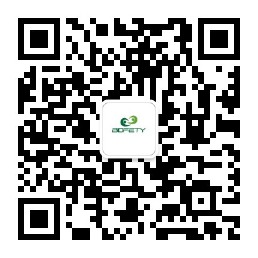 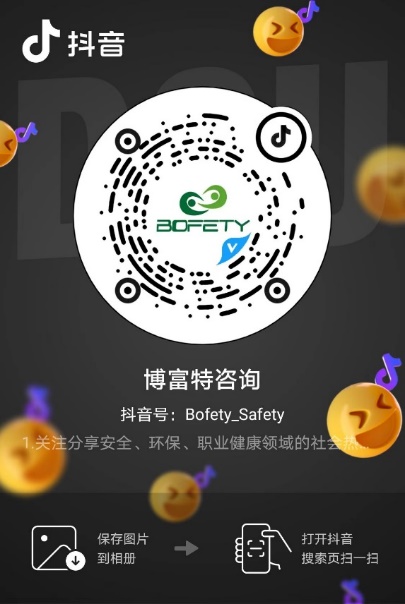 如需进一步沟通
↓↓↓
联系我们 | 15250014332 / 0512-68637852
扫码关注我们
获取第一手安全资讯
抖音
微信公众号